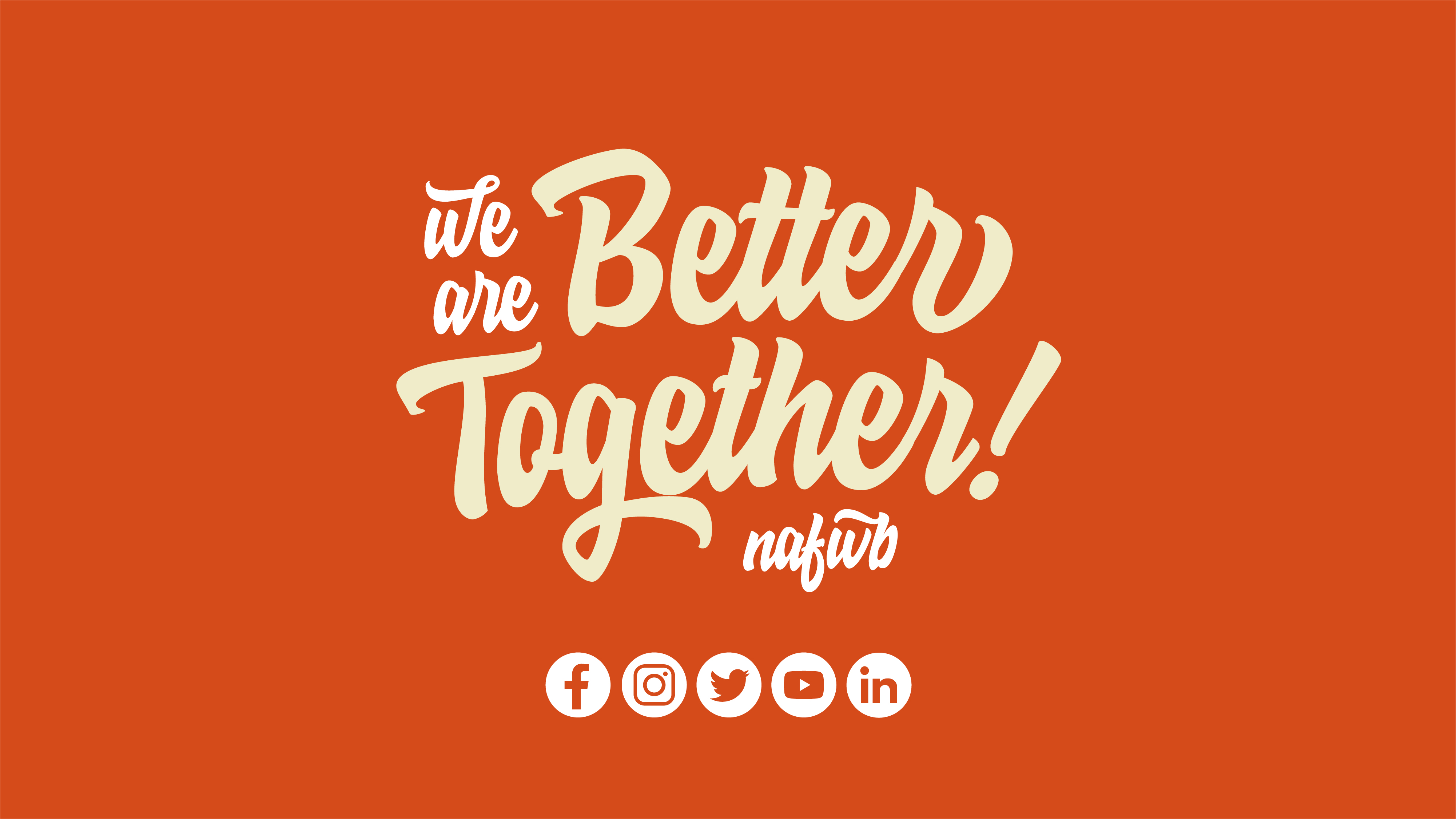 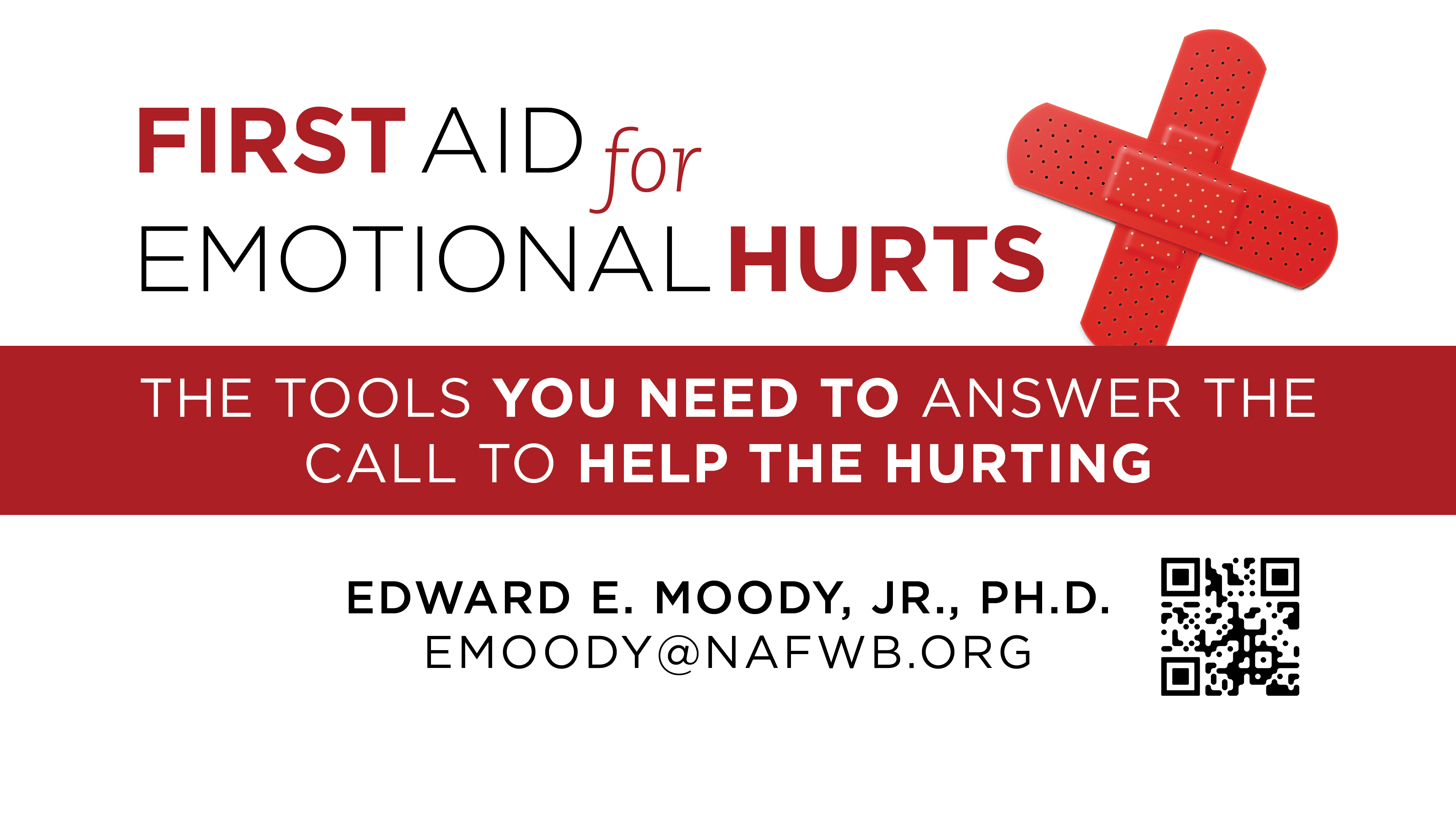 First Aid for Addictions
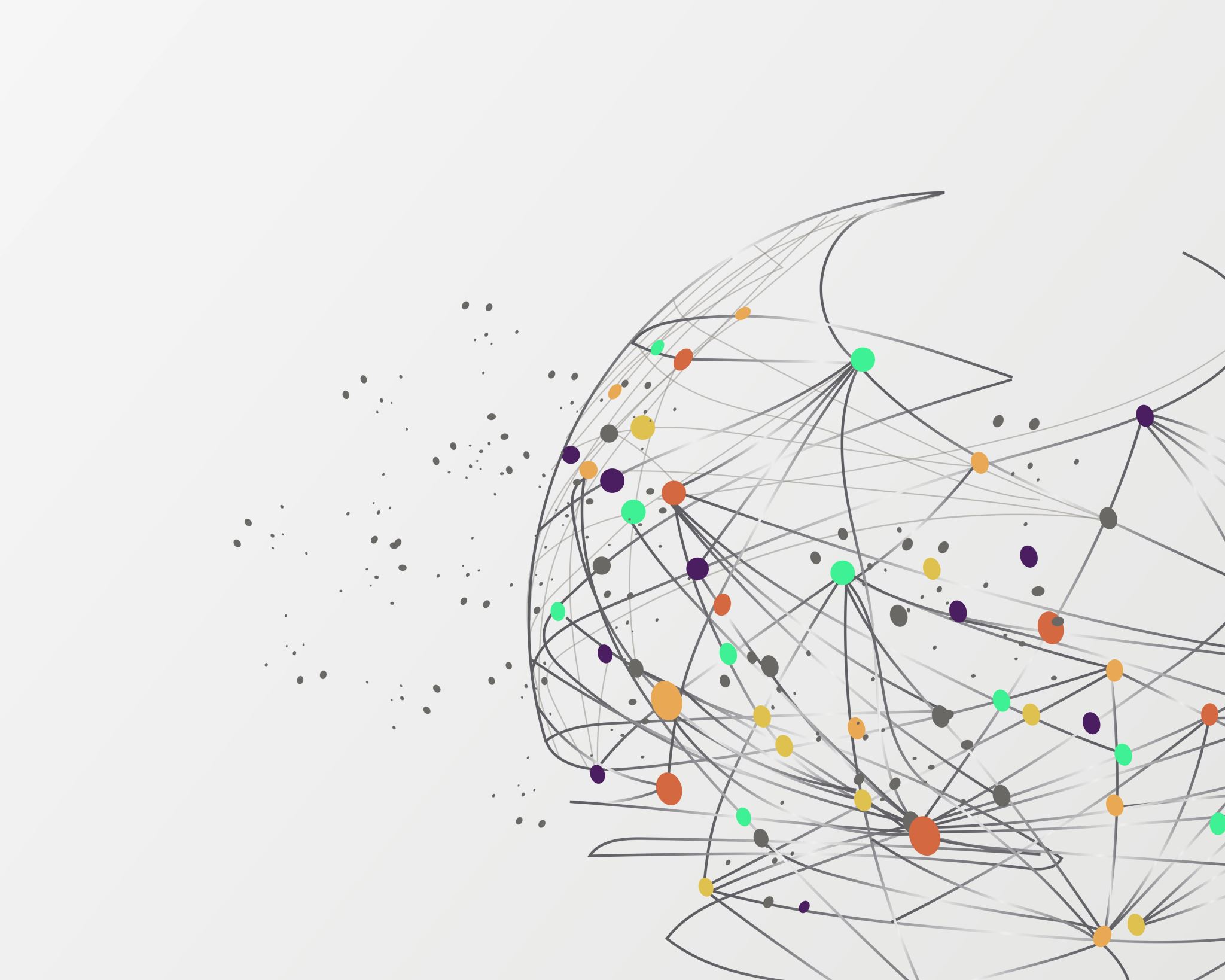 Edward E. Moody, Jr.
emoody@nafwb.org
www.FirstAidforEmotionalHurts.com
[Speaker Notes: I realized I had not prepared my people for this kind of thing.  

Clearly Jesus is in the helping business.]
15 For that which I do I allow not: for what I would, that do I not; but what I hate, that do I.16 If then I do that which I would not, I consent unto the law that it is good.17 Now then it is no more I that do it, but sin that dwelleth in me.18 For I know that in me (that is, in my flesh,) dwelleth no good thing: for to will is present with me; but how to perform that which is good I find not.19 For the good that I would I do not: but the evil which I would not, that I do.20 Now if I do that I would not, it is no more I that do it, but sin that dwelleth in me.
Romans 7:15-20
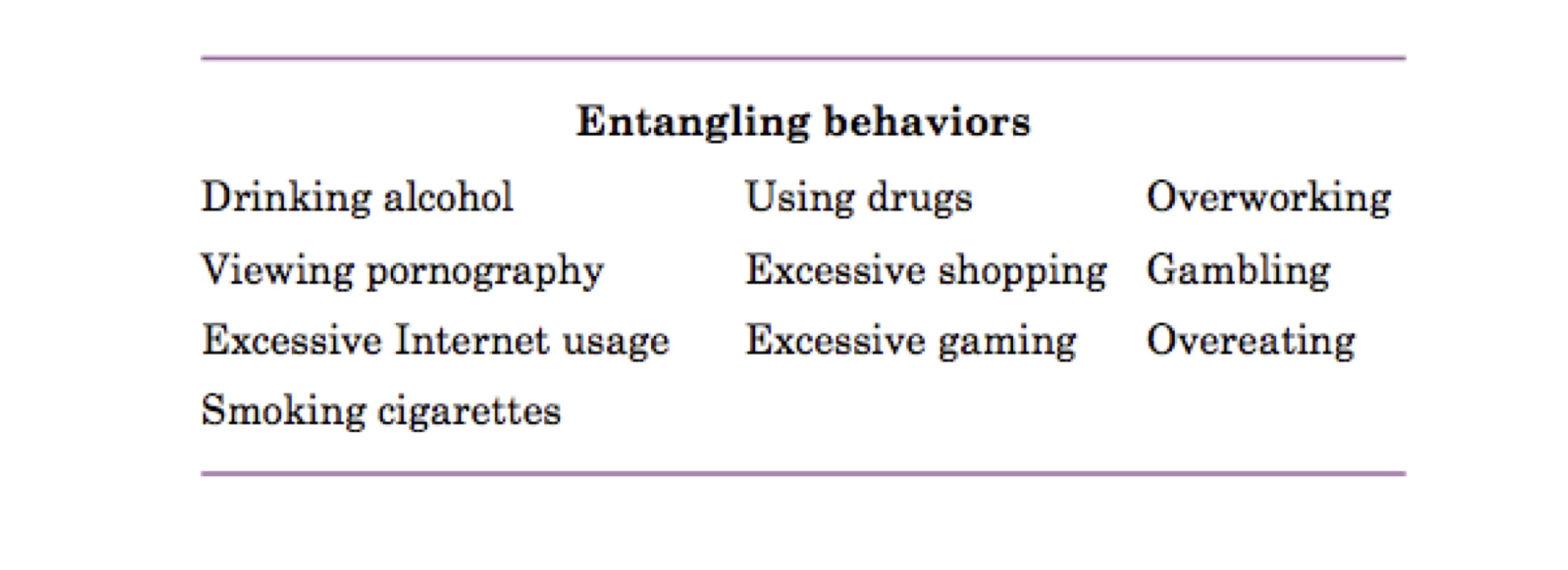 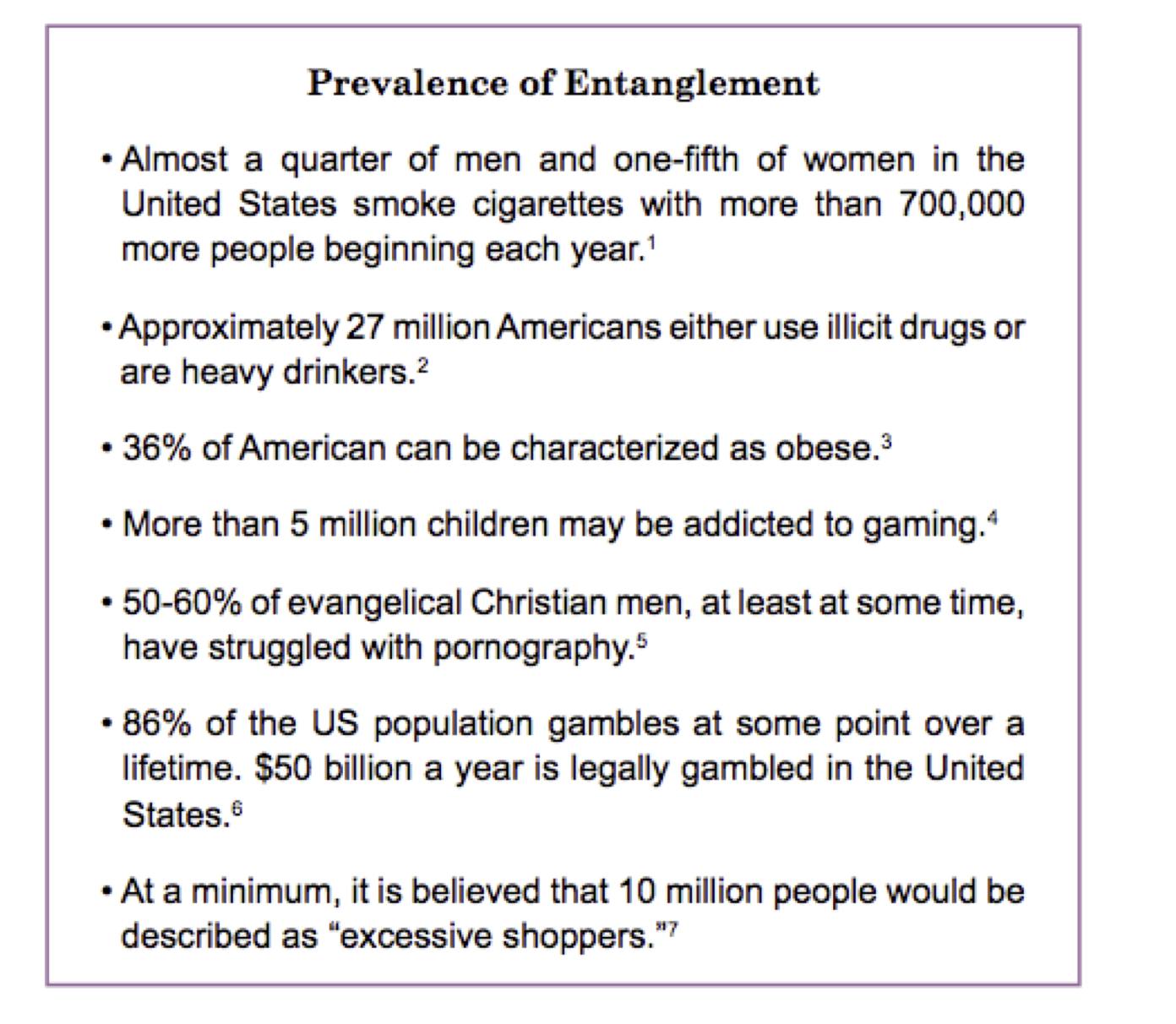 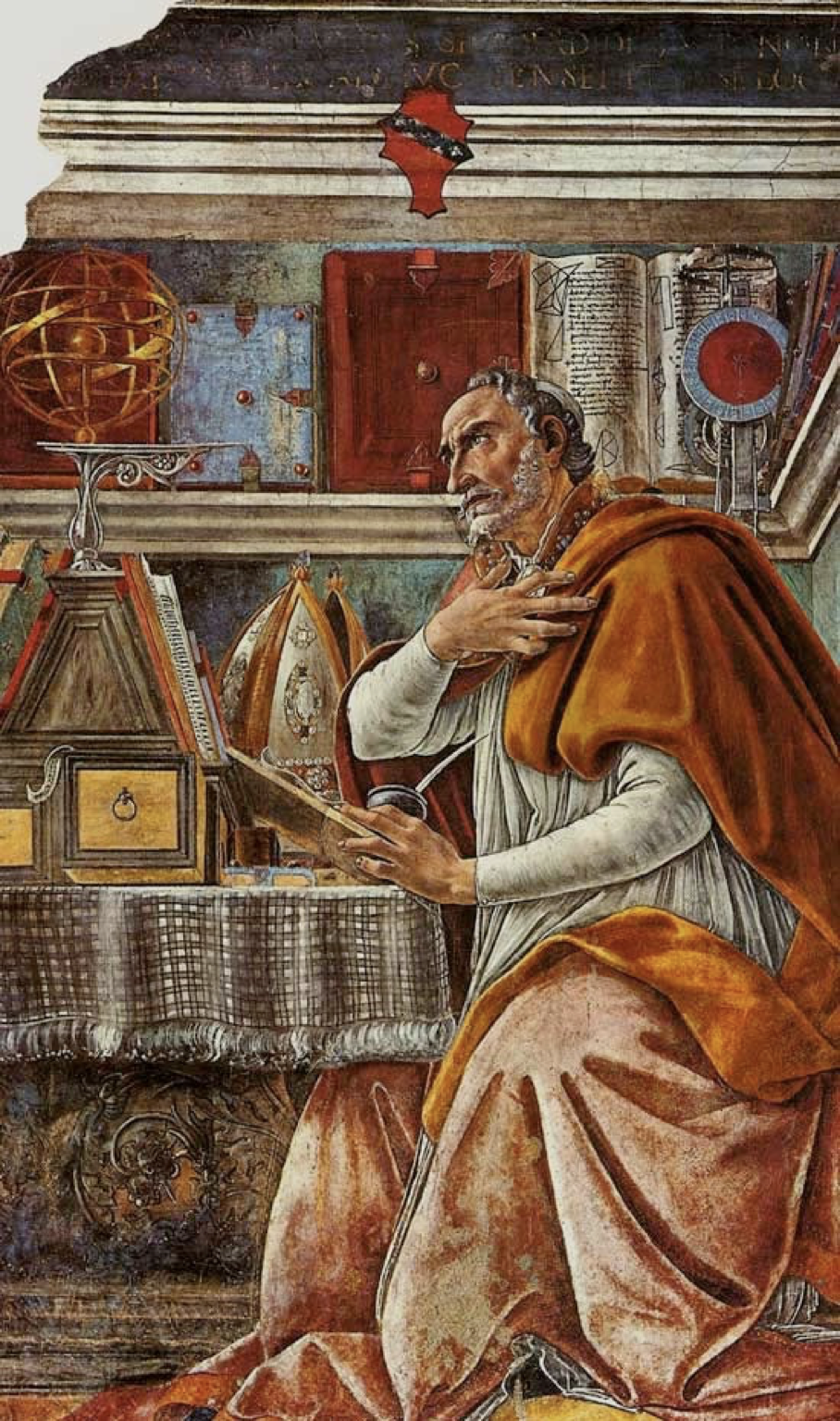 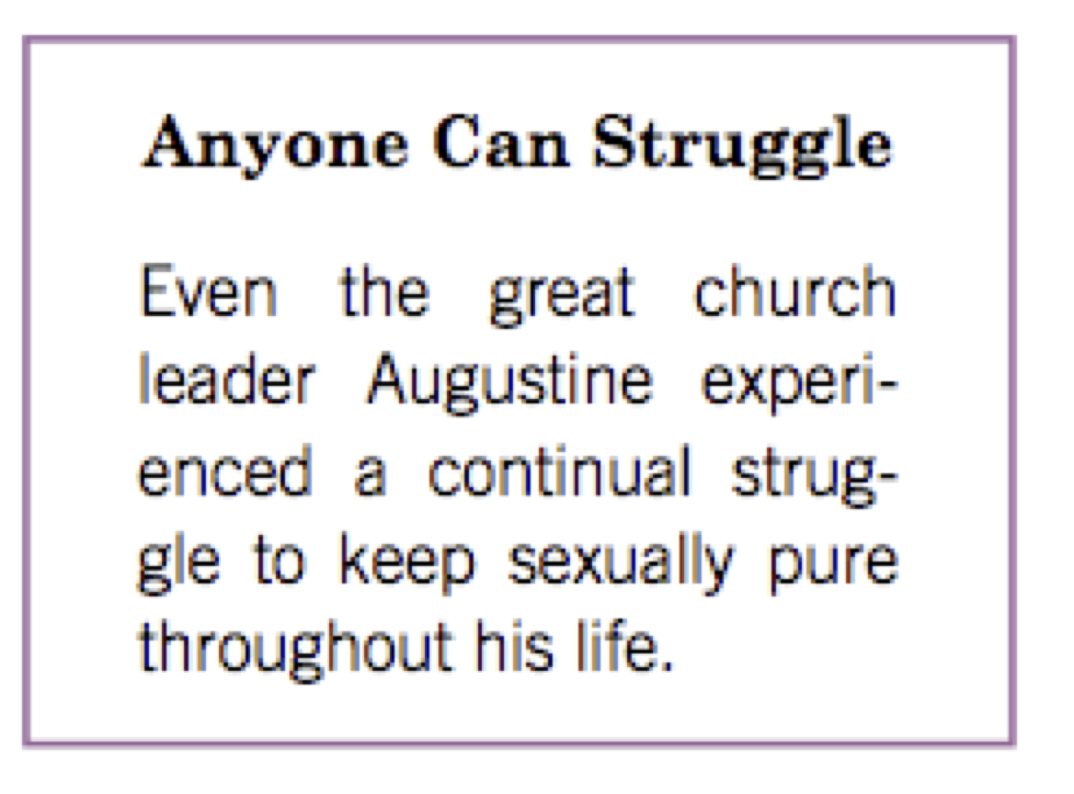 Observe: Is this abuse or dependence?
Criteria for Substance Dependence (in same 12 months)
Tolerance
Withdrawal
Taken in larger amounts and for longer than intended
Persistent desire to cut down
Social and occupational activities are reduced
Use despite knowledge that problems will be exacerbated
Substance Abuse (12 month period)
Substance use results in failure at school, work or home
Use when physically hazardous
Recurrent substance use legal problems
Continued use despite having social and interpersonal problems exacerbated
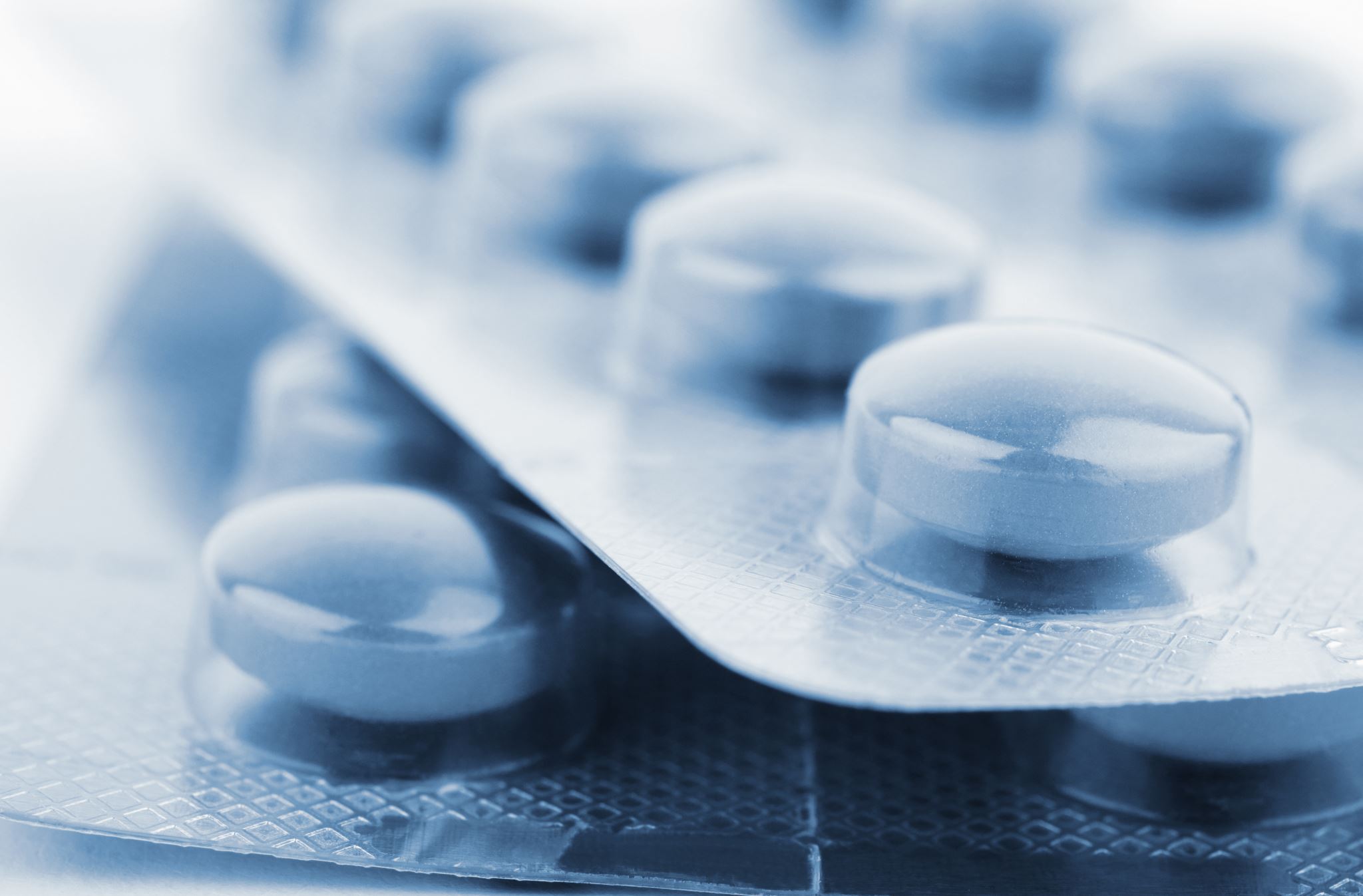 Four Stages of Addiction
Experimental
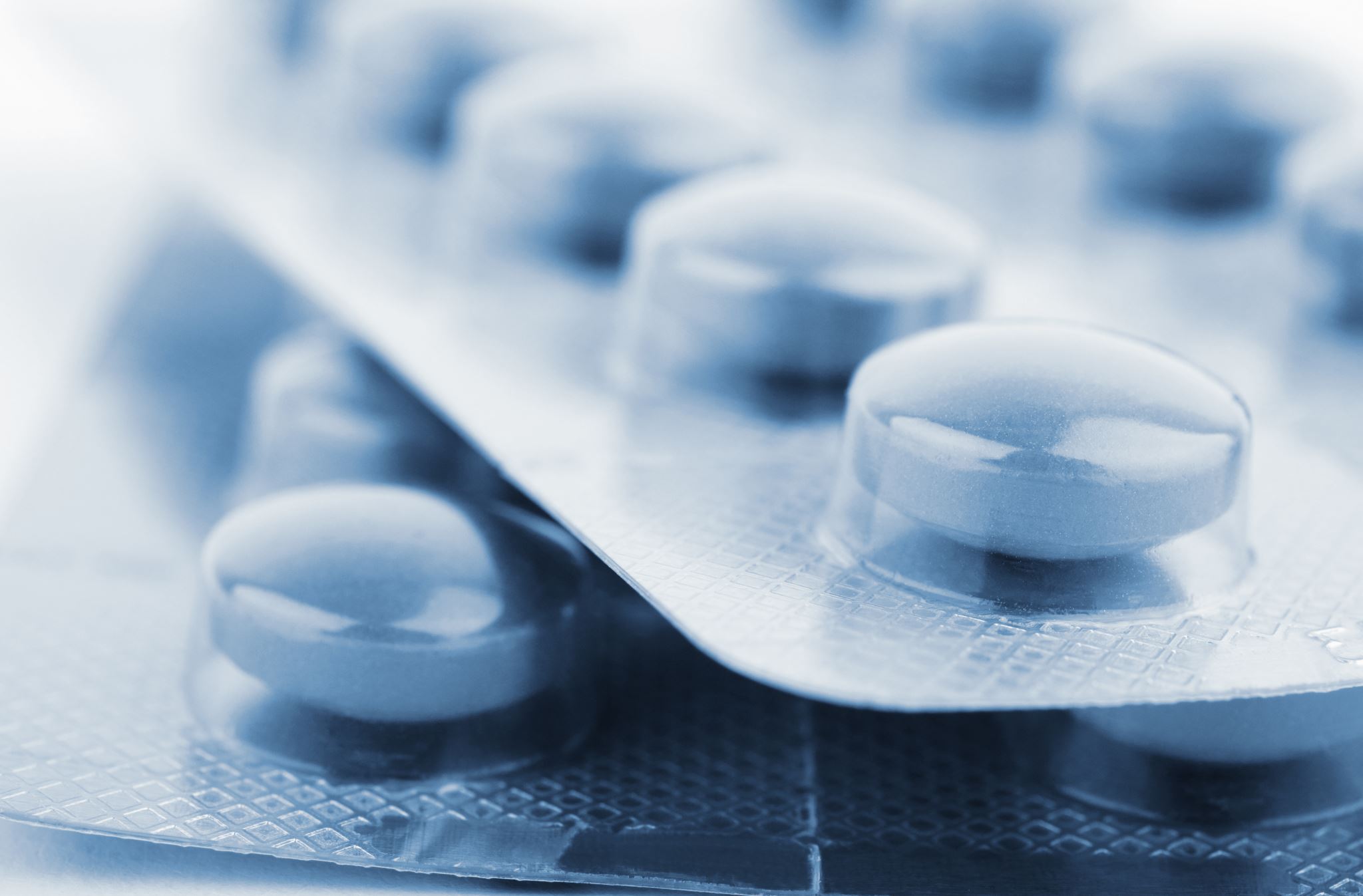 Four Stages of Addiction
Experimental
Recreation
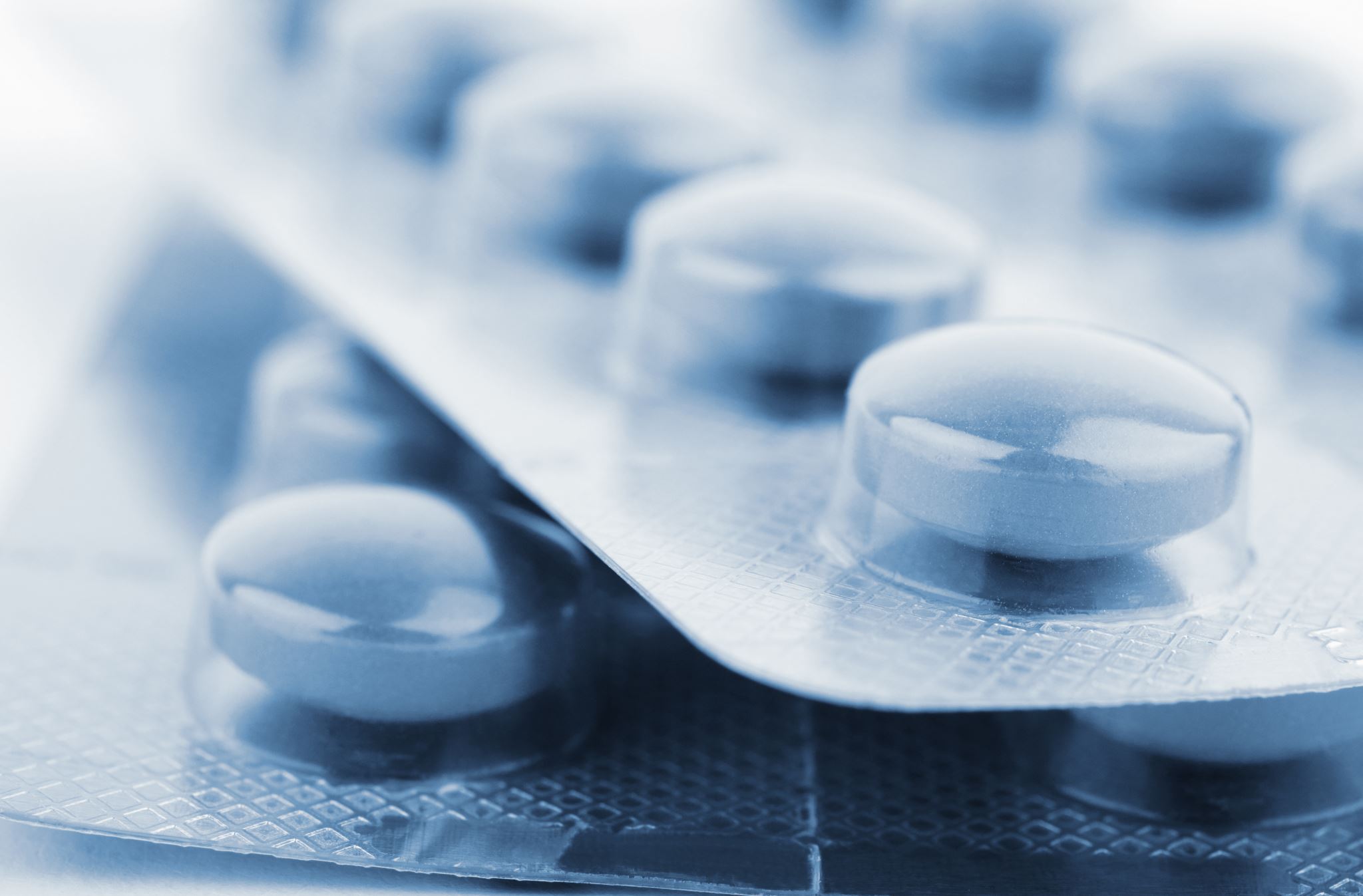 Four Stages of Addiction
Experimental
Recreation
Habitual
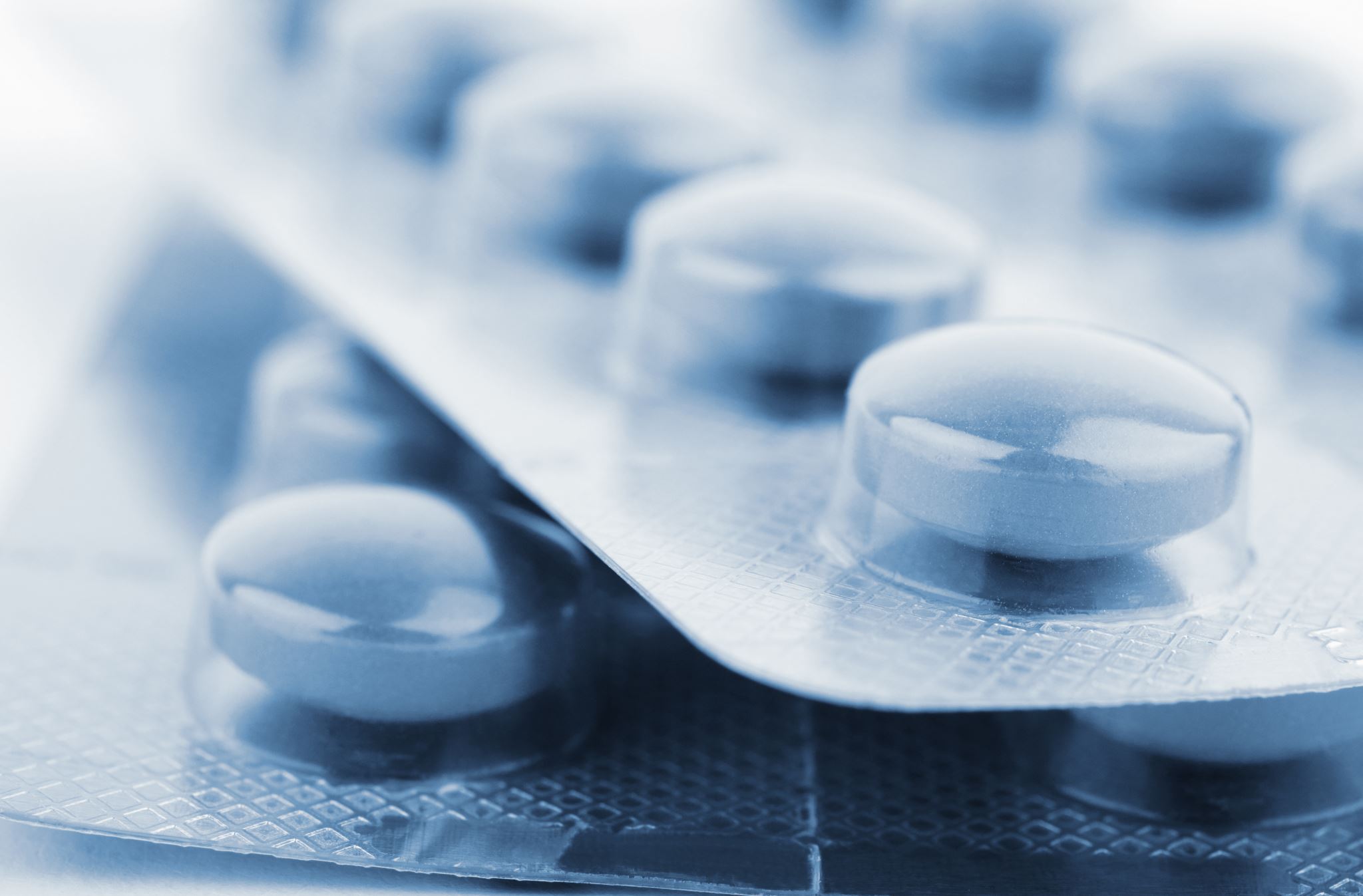 Four Stages of Addiction
Experimental
Recreation
Habitual
Addicted
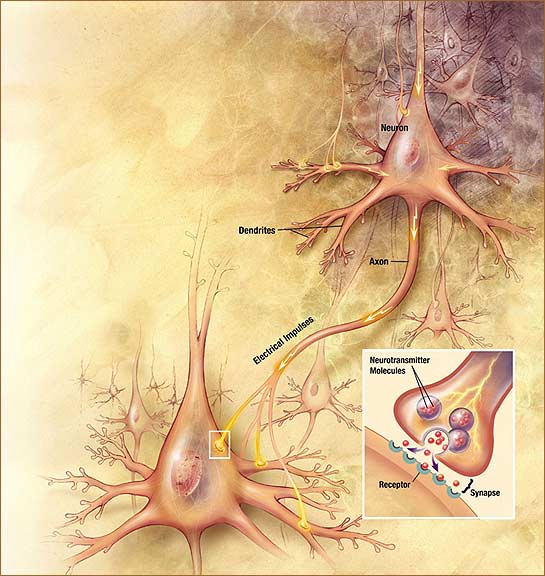 Withdrawal
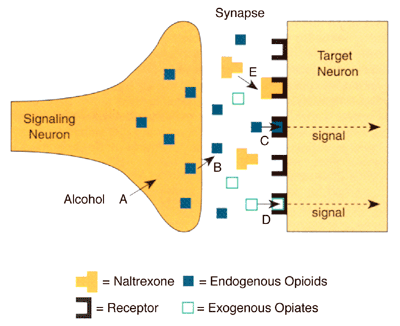 How can you help?
Respond: Intervene
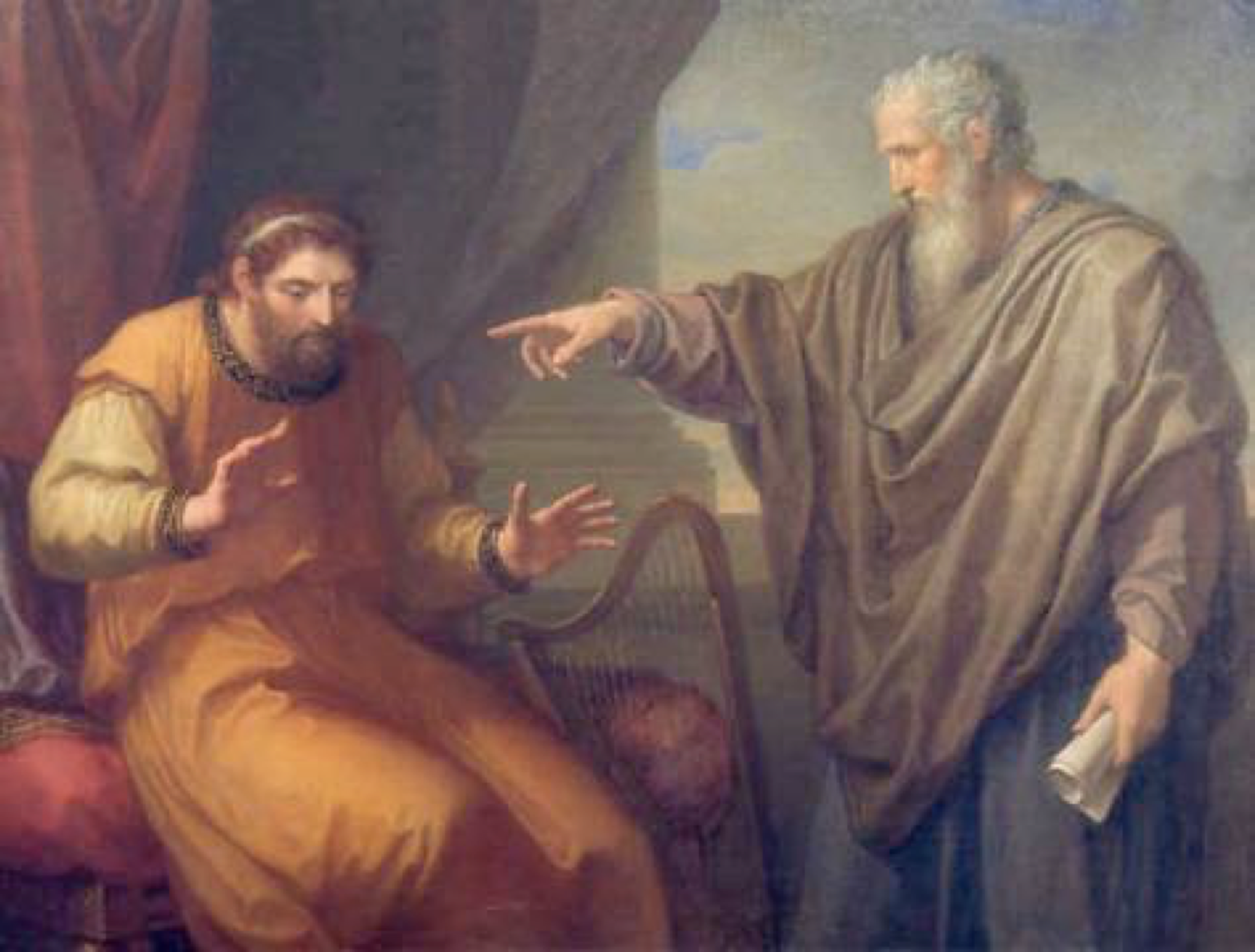 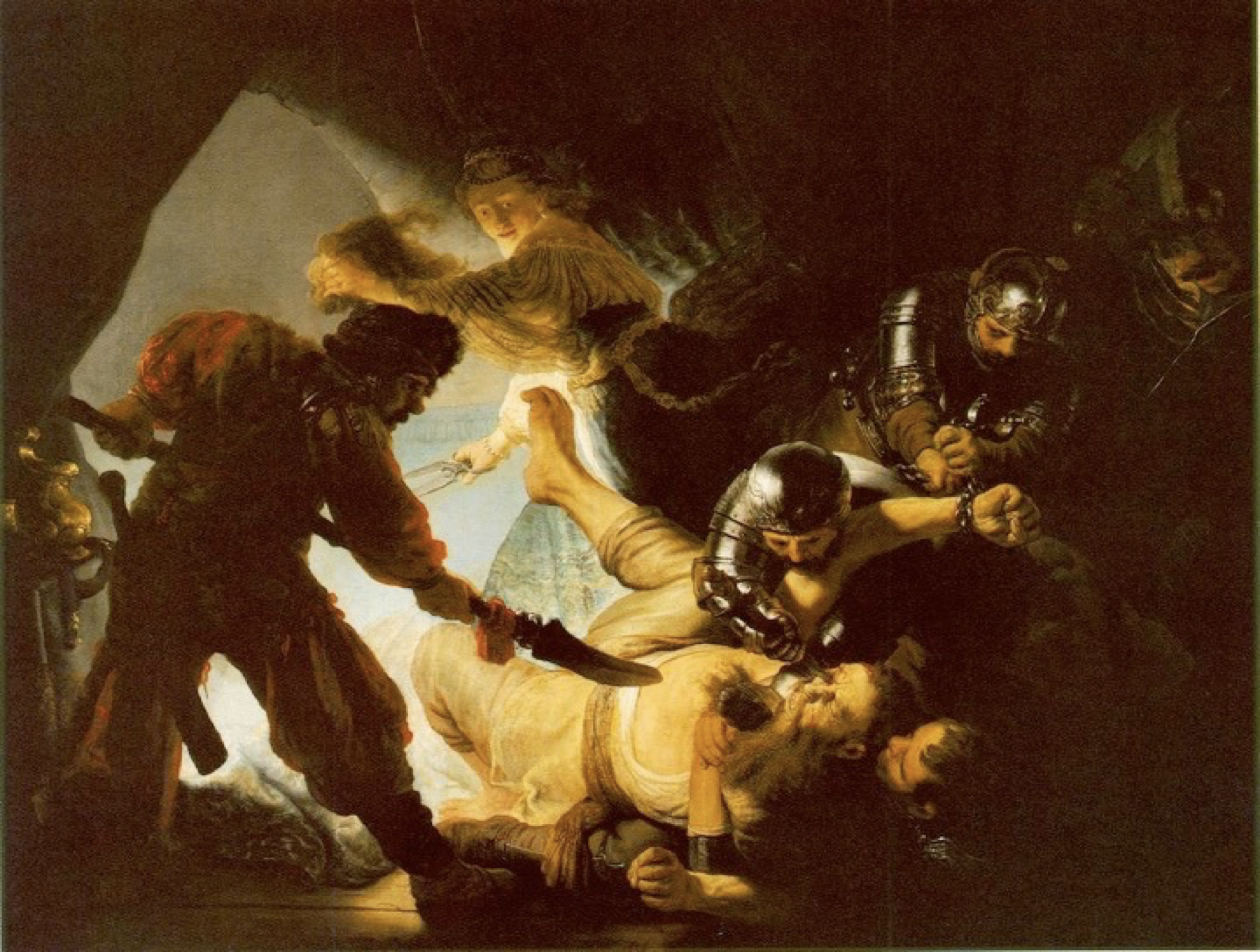 Some Myths
It isn’t that bad.
Stop and Reflect
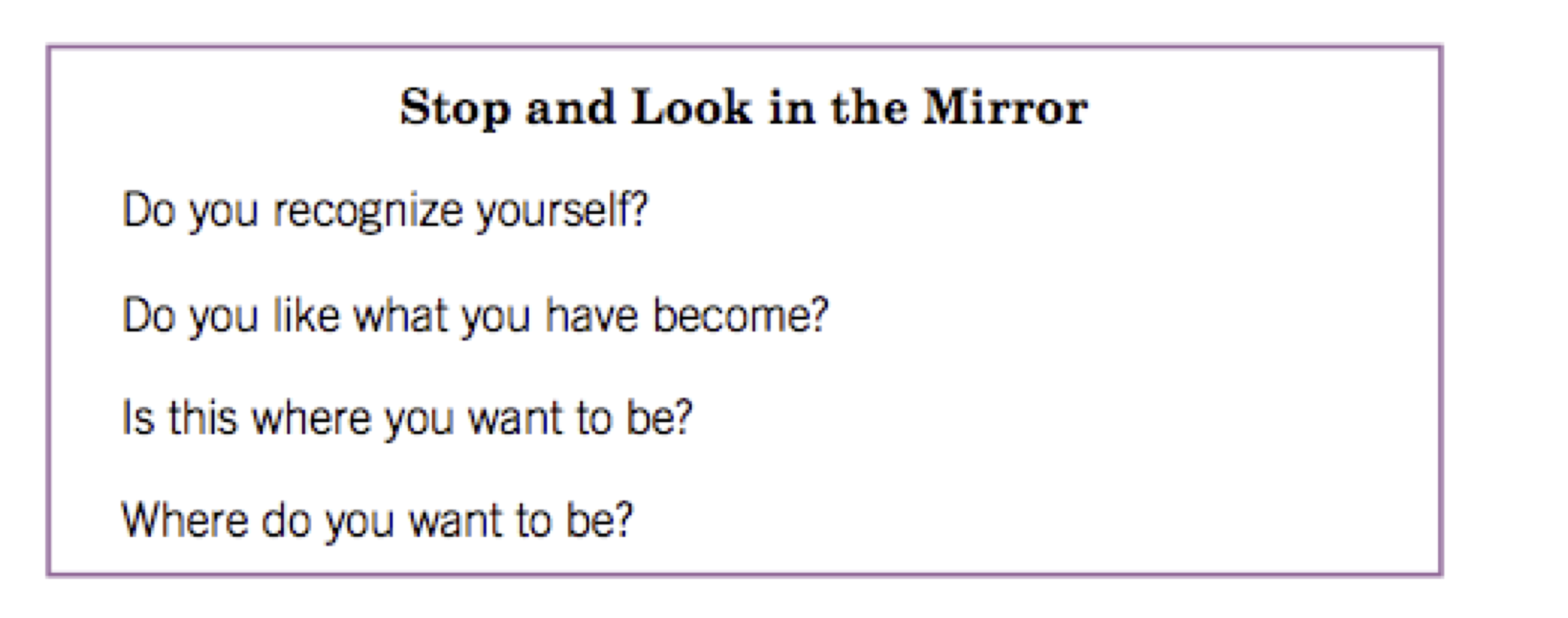 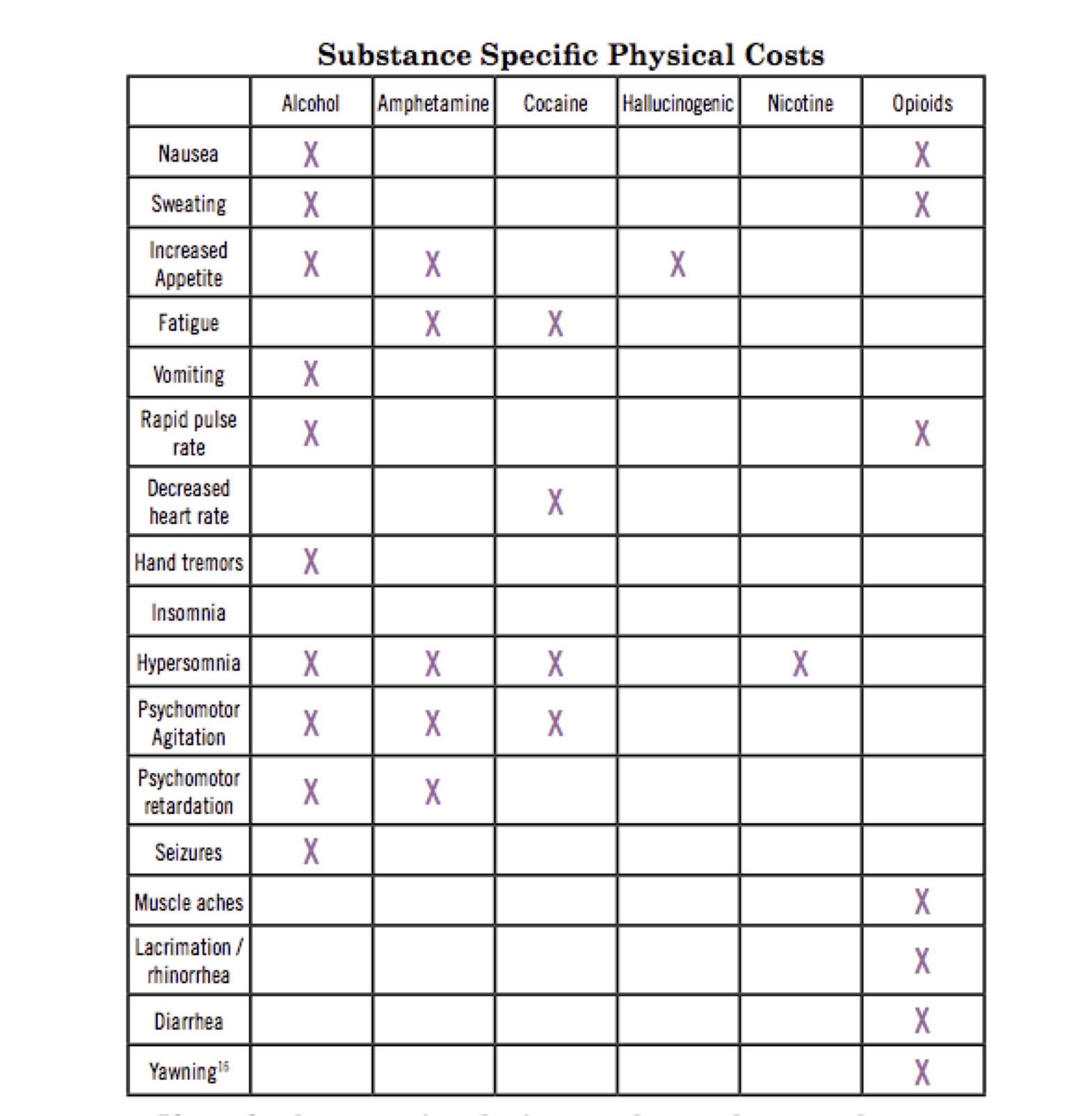 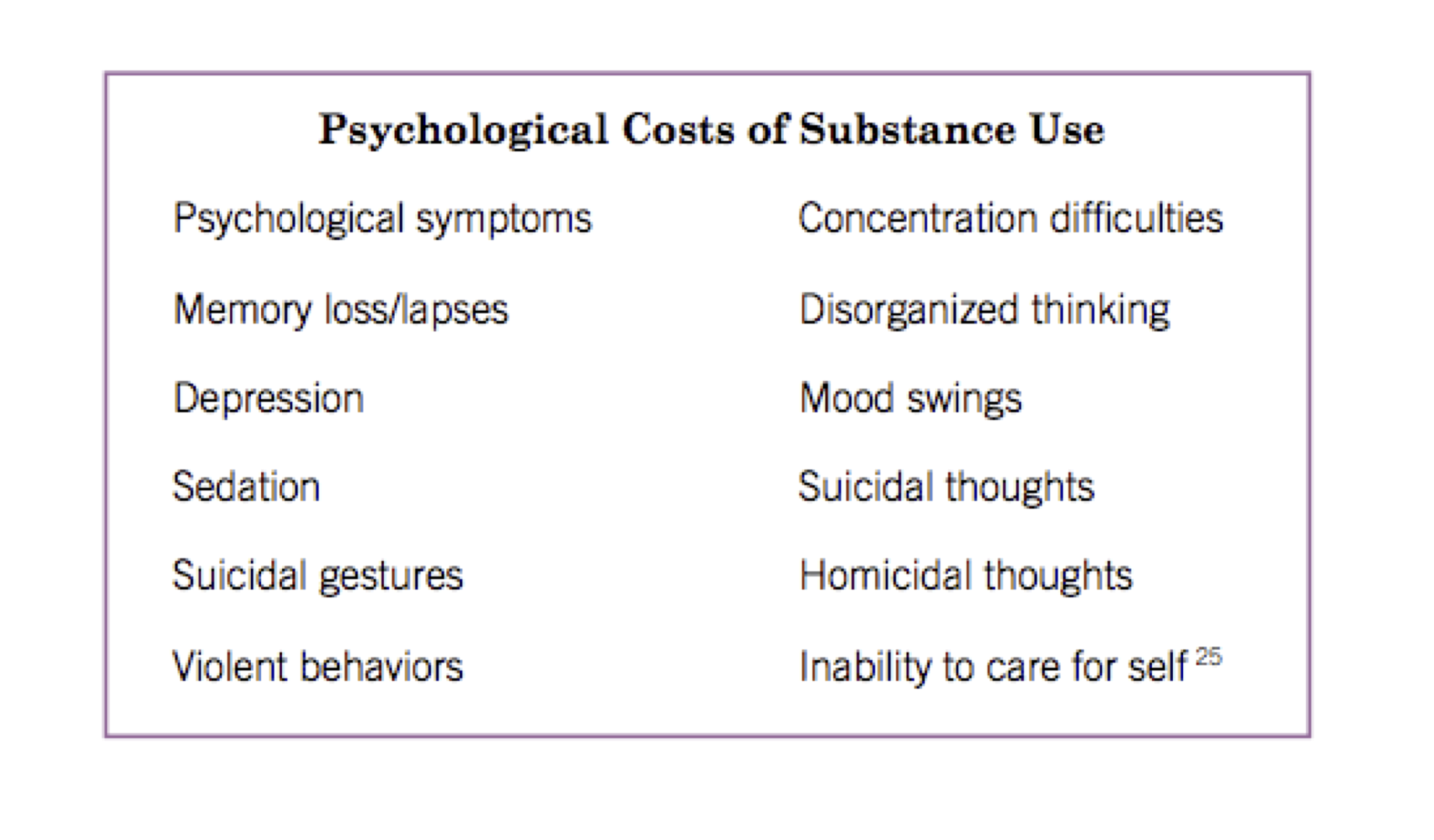 Some Myths
It isn’t that bad.
I am entitled.
Some Myths
It isn’t that bad.
I am entitled.
It only hurts me.
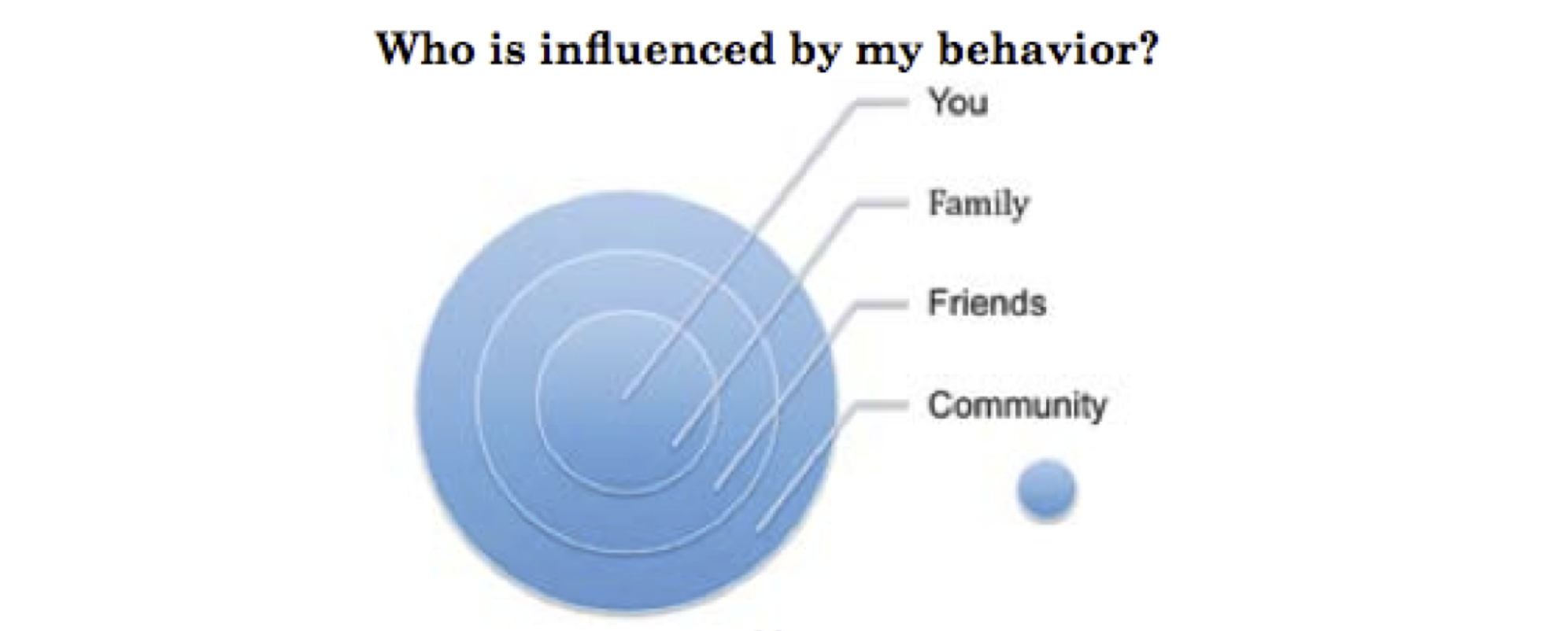 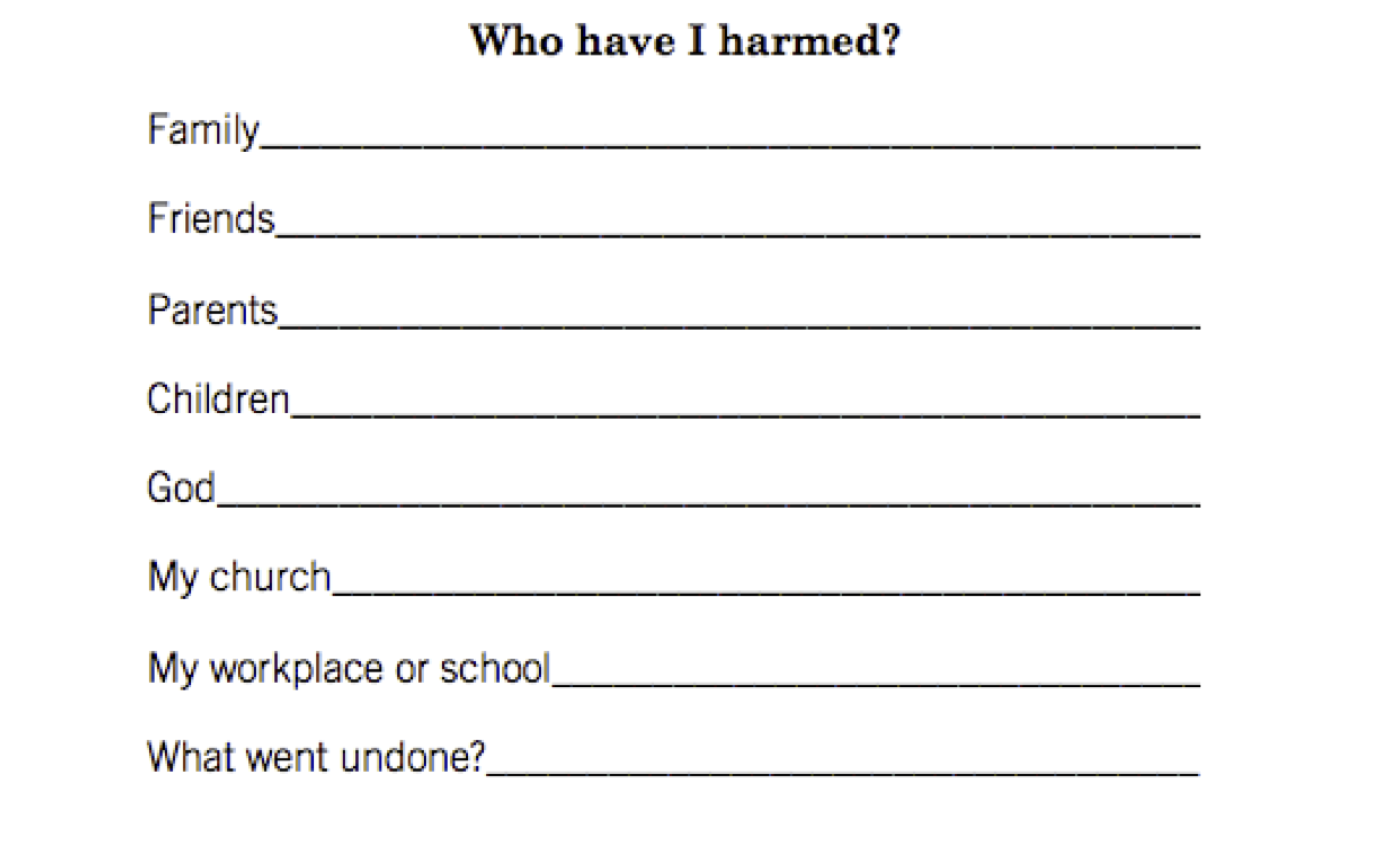 Some Myths
It isn’t that bad.
I am entitled.
It only hurts me.
I can’t get better.
Breaking the Cycle
Repent
Breaking the Cycle
Repent
Get clean
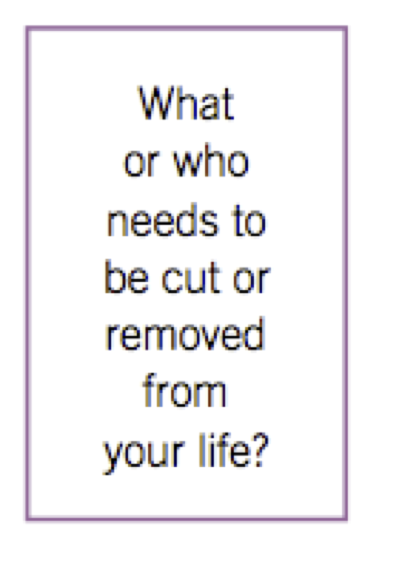 Breaking the Cycle
Repent
Get clean
Restructure thinking (Romans 6)
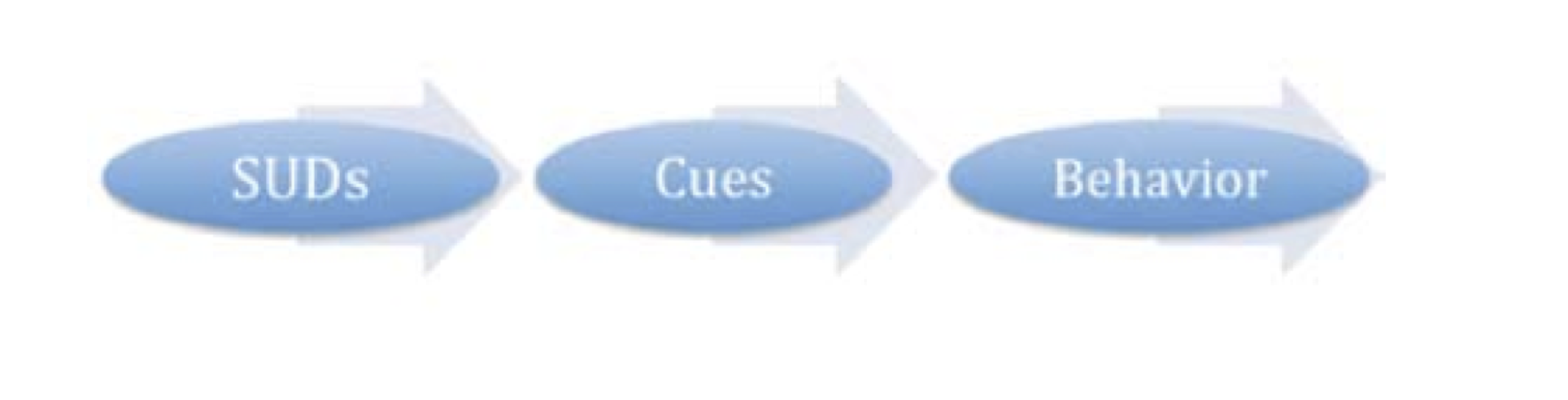 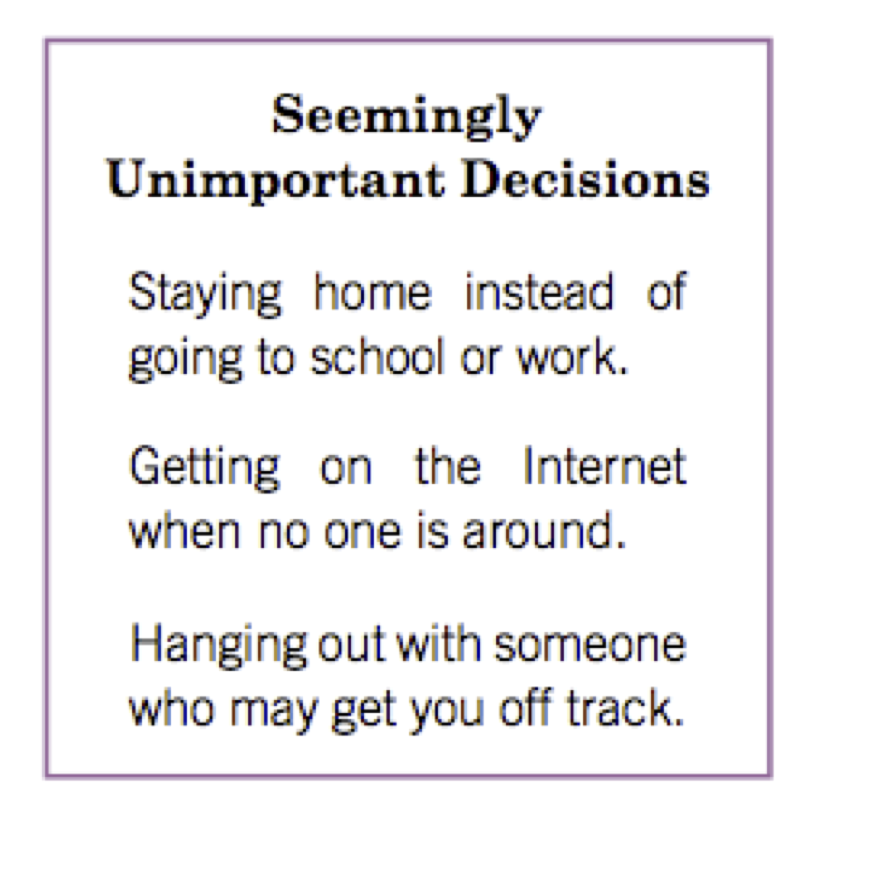 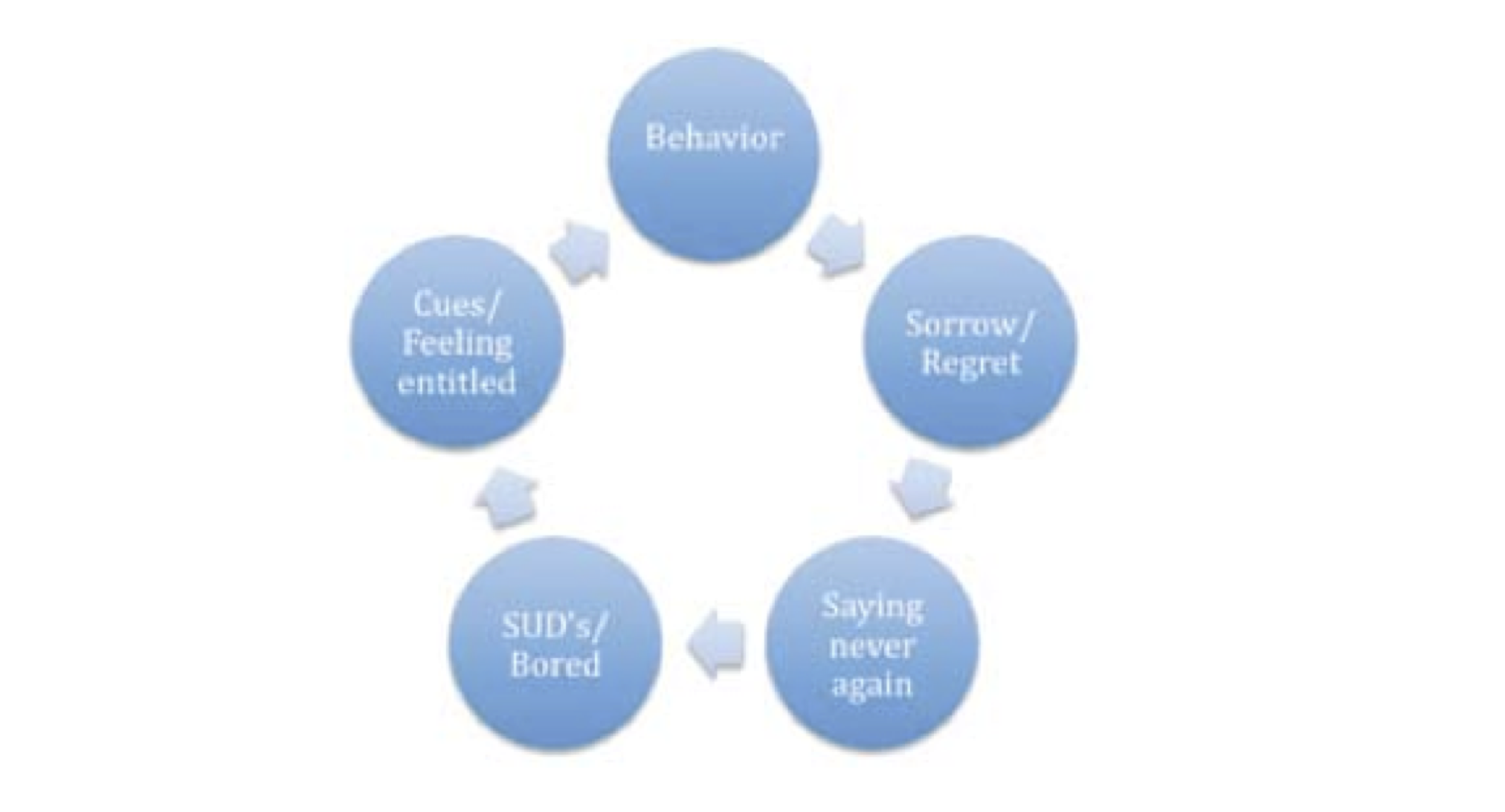 Breaking the Cycle
Repent
Get clean
Restructure thinking (Romans 6)
Sanitize the environment
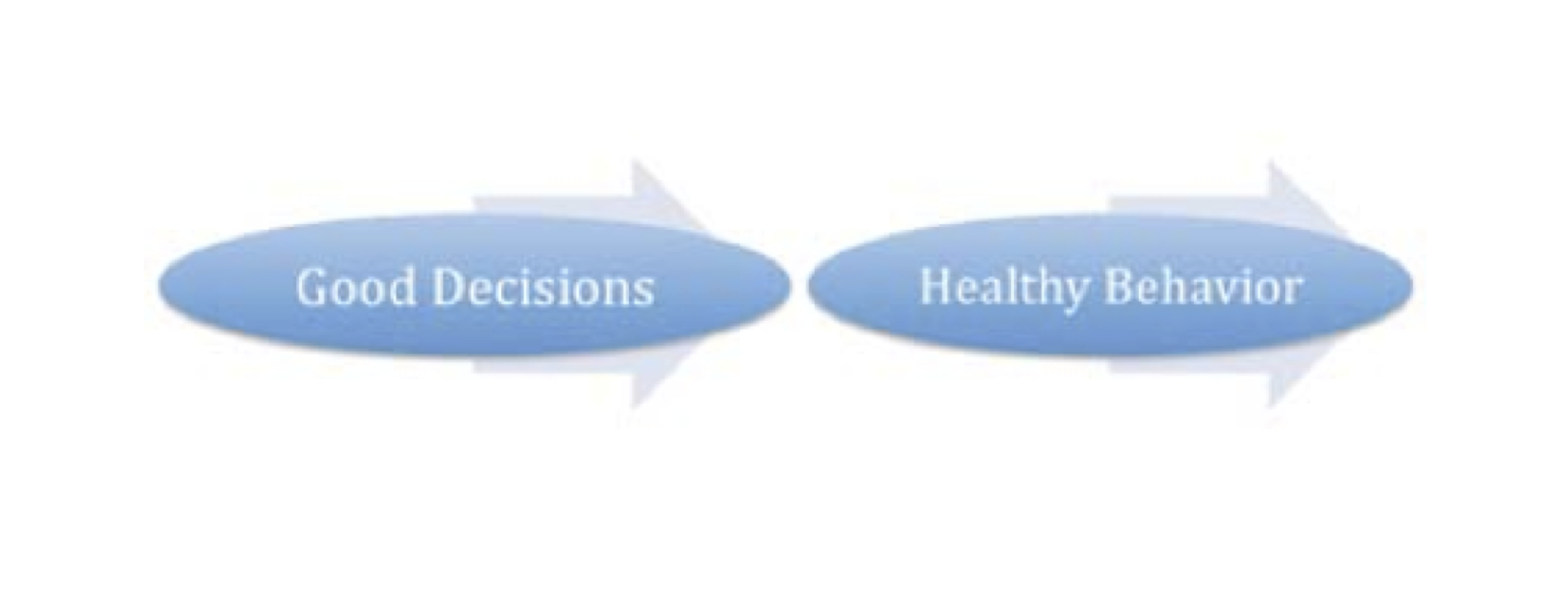 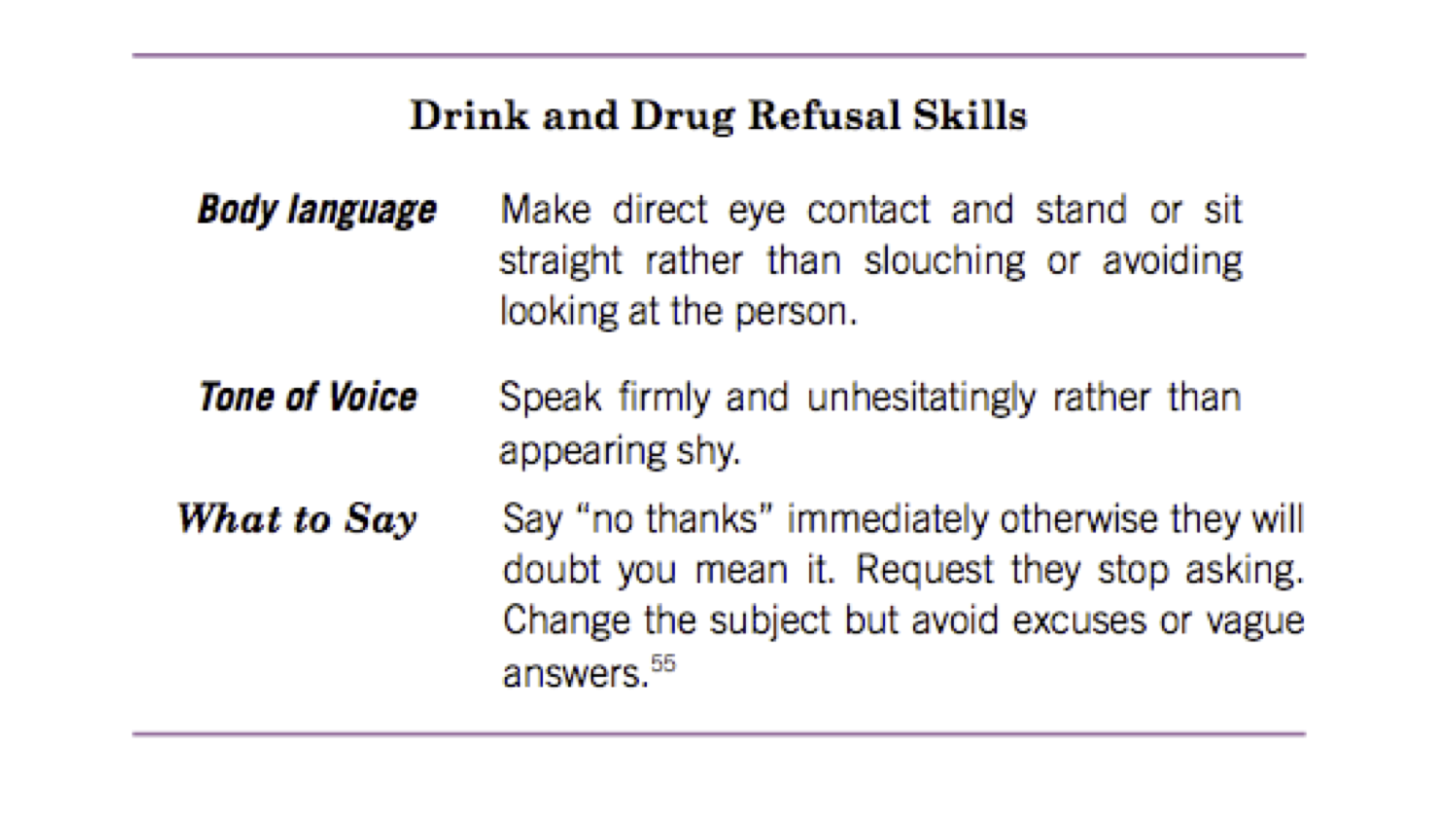 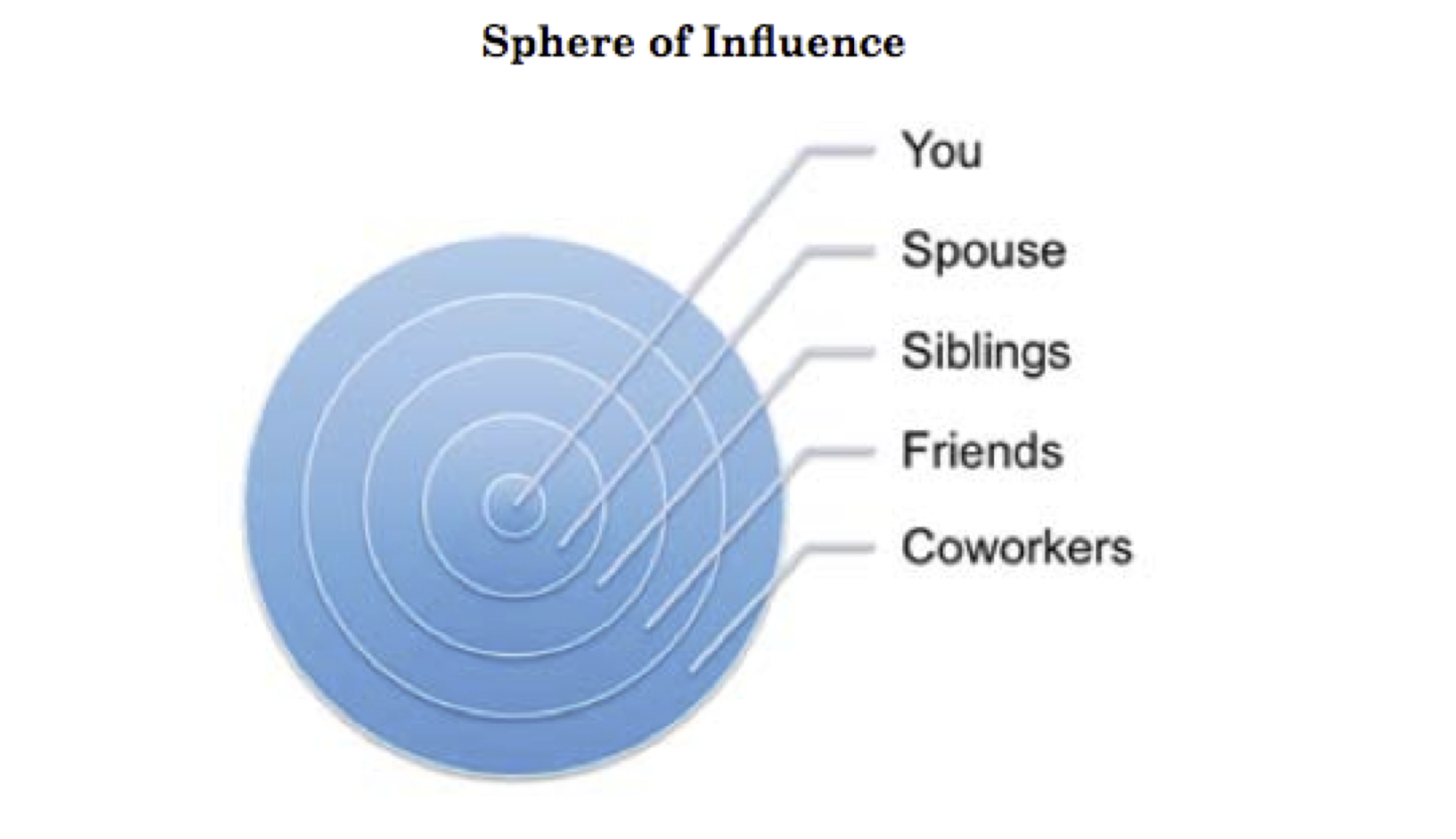 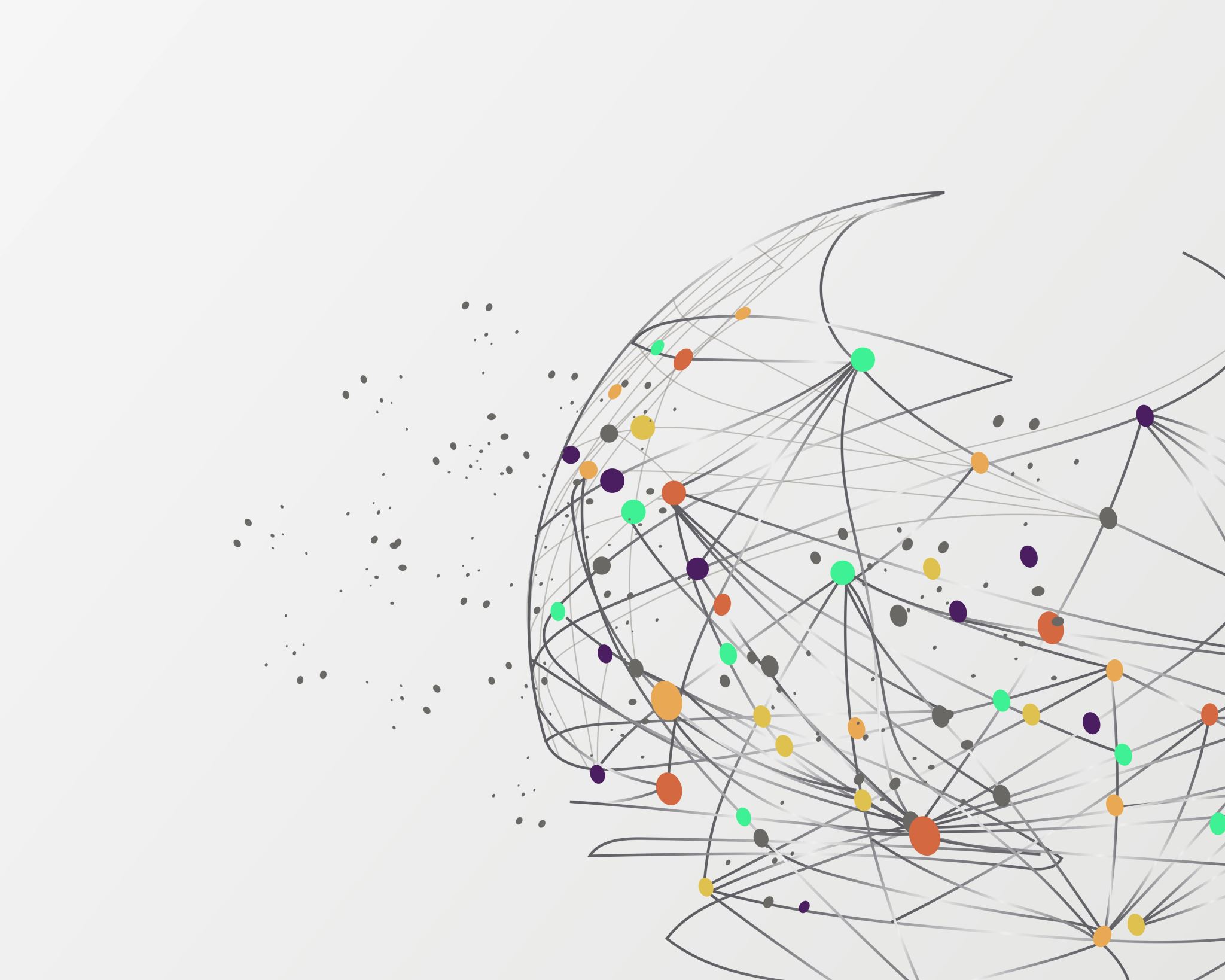 First Aid for Addictions
Edward E. Moody, Jr.
emoody@nafwb.org
www.FirstAidforEmotionalHurts.com
[Speaker Notes: I realized I had not prepared my people for this kind of thing.  

Clearly Jesus is in the helping business.]